Zasady aplikowania w Programie Senior+.
MODUŁ II

Kielce, 7 grudnia 2023r.
Zasady udziału w Module II Programu Senior+
Moduł II jest przeznaczony dla j.s.t, które utworzyły i uruchomiły placówki Senior+ w poprzednich edycjach Programu Senior+.
Dofinansowanie przeznaczone jest na działalność bieżącą placówek Senior+ uruchomionych w ramach Programu i wynosi maksymalnie:
 400 zł/miejsce w przypadku Dziennego Domu Senior+;   
 200 zł/miejsce w przypadku Klubu Senior+
 co stanowi maks. 50% wartości zadania w ramach Programu.
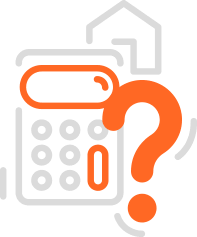 Finansowanie zadania – MODUŁ II
Na funkcjonowanie placówki Senior+ Program zakłada następujące źródła finansowania:
 dotacja z Programu, 
 środki własne jednostki samorządu uczestniczącej w Programie,
50%
50%
[Speaker Notes: KS]
Środki własne
Środki pochodzące z wpłat beneficjentów
środki z budżetu samorządu terytorialnego
środki pozyskane z Europejskiego Funduszu Społecznego stosownie do                                         postanowień Regionalnych Programów Operacyjnych.
[Speaker Notes: KS]
Dni i godziny otwarcia placówki
Placówka działająca w formie Dziennego Domu „Senior+” powinna zapewnić co najmniej 8-godzinną ofertę usług w dniach od poniedziałku do piątku (40 godzin tygodniowo). 
Klub Senior+ powinien zapewniać tygodniowo co najmniej 20-godzinną ofertę usług.  
Uwaga: Szczegółowe warunki realizacji, finansowania i rozliczania zadania publicznego reguluje Porozumienie zawarte pomiędzy Wojewodą a Oferentem!
Standard usług
W ofercie realizacji zadania należy wykazać szczegółowo zakres realizowanych usług na rzecz seniorów, jak również wskazać kadrę odpowiedzialną za ich świadczenie.
Zakres realizowanych usług wskazanych w Programie:
• socjalne, w tym posiłek, w szczególności gorący (obowiązkowe w DDS+)
• edukacyjne (np. warsztaty, pogadanki, wykłady),
• kulturalno-oświatowe (kino, teatr, imprezy kulturalne),
• aktywności ruchowej, lub kinezyterapii, sportowo-rekreacyjne,
• aktywizujące społecznie (w tym wolontariat międzypokoleniowy),
• terapii zajęciowej (formy terapii zależnie od potrzeb).
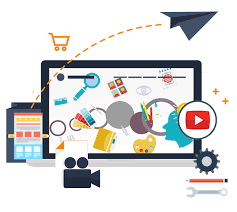 Zapewnienie wyżywienia w placówkach Senior+
Zapewnienie posiłku, w szczególności gorącego jest bezwzględnym wymogiem w Dziennym Domu Senior+.W Klubie nie jest to warunek konieczny, jednak z pewnością podnosi atrakcyjność placówki i może przyczynić się do zwiększenia frekwencji w placówce. 
Oba typy placówek powinny jednocześnie umożliwiać beneficjentom samodzielne przygotowywanie posiłków.
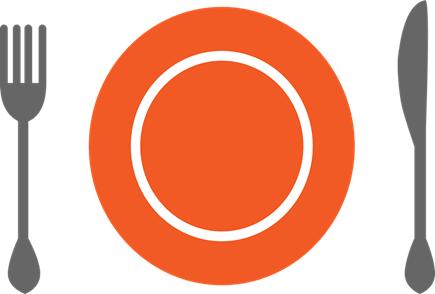 Dowóz beneficjentów – OBLIGATORYJNIE
Za dowożenie seniorów do i z ośrodka, w szczególności mających trudności w poruszaniu się, odpowiada jednostka samorządu.
Usługa ta powinna być dokumentowana, np. poprzez wskazanie zapewnienia dowozu, oświadczenia o rezygnacji z korzystania, określenie potrzeb organizacji dowozu itp.

Brak informacji o zapewnianiu przez j.s.t. dowozu do i z placówki Senior+ w ofercie skutkować będzie obniżeniem punktacji na etapie oceny na poziomie wojewódzkim.
Zasady uczestnictwa w placówkach Senior+
W przypadku Dziennych Domów Senior+ przyznanie miejsca w placówce powinno odbywać się wyłącznie na podstawie decyzji administracyjnej. Klub Senior+ kwalifikowany jest jako klub samopomocy i przyznanie miejsca może odbywać się z pominięciem wydania decyzji, ale na podstawie rodzinnego wywiadu środowiskowego. Nie jest możliwe przyznawanie uprawnień do placówki na podstawie deklaracji kandydata.
Zatrudnianie kadry w placówkach Senior+
Zgodnie z zapisami Programu minimalny standard zatrudnienia w Dziennym Domu „Senior+” to co najmniej jeden pracownik na 15 seniorów oraz fizjoterapeuta lub terapeuta zajęciowy lub instruktor terapii lub pielęgniarka w wymiarze czasu odpowiednim do potrzeb placówki. Dodatkowo, w zależności od potrzeb, w placówce może być zatrudniony inny specjalista w wymiarze czasu odpowiednim do potrzeb placówki. 
Ponadto jednostka samorządu we współpracy z urzędem pracy może zaangażować stażystów.
Minimalny standard zatrudnienia w Klubie „Senior+” to jeden pracownik oraz specjalistaw pożądanym zakresie zatrudniony w wymiarze czasu odpowiednim do potrzeb ośrodka.Dodatkowo, w zależności od potrzeb, w ośrodku mogą być zatrudnieni inni specjaliści (w wymiarze czasu odpowiednim do potrzeb ośrodka).
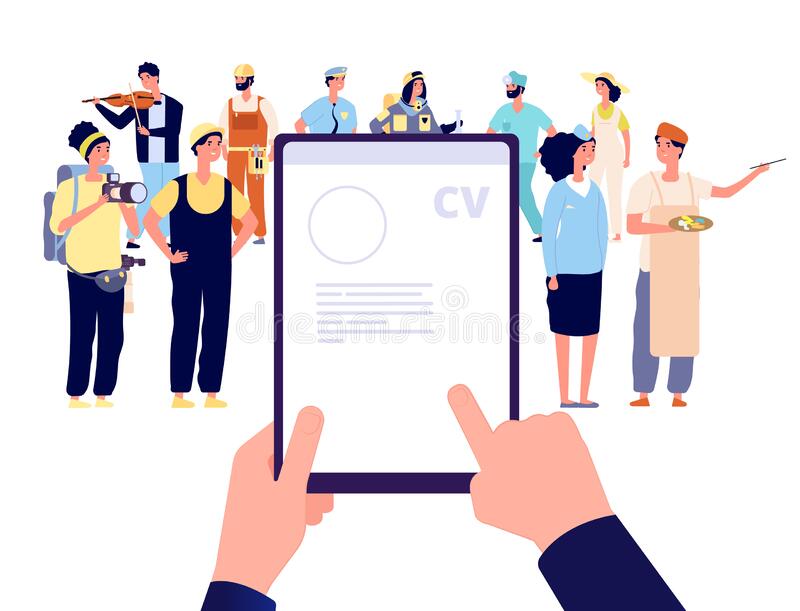 [Speaker Notes: GT]
Zatrudnianie kadry, a obowiązujące przepisy prawa
W każdym przypadku realizowany standard zatrudnienia powinien odpowiadać zaplanowanemu w ofercie zakresowi świadczonych usług. 
Dodatkowo należy zwrócić szczególną uwagę na to, że zgodnie z art. 123 ustawy             o pomocy społecznej:  „Prawa i obowiązki pracowników zatrudnionych w samorządowych jednostkach organizacyjnych pomocy społecznej regulują przepisy     o pracownikach samorządowych”.
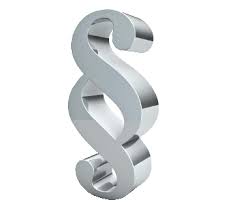 Kwalifikacje kadry Senior+
Planując zatrudnienie kierownika w placówce Senior+ (ośrodki dziennego wsparcia – u. o p. społ.), należy kierować się zapisem art. 121 ust. 1 ustawy o pomocy społecznej, w której określono wymagania kwalifikacyjne dla kierowników jednostek organizacyjnych pomocy społeczne
Niezależnie od tego czy placówka jest odrębną jednostką organizacyjną pomocy społecznej, czy działa w strukturach innej JOPS, kadra zarządzająca placówką musi spełniać ww. wymóg.
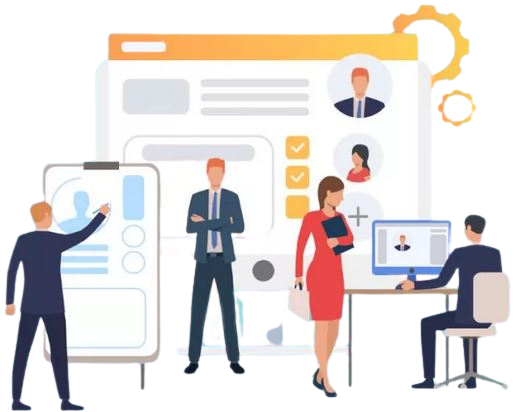 [Speaker Notes: GT]
Łączenie kierownictwa w OPS i Senior+
Wg obowiązującej wykładni MRiPS nie powinno dochodzić do równoczesnego pełnienia funkcji kierownika ośrodka pomocy społecznej i kierownika ośrodka wsparcia „Senior+”. Wynika to z konieczności zapewnienia efektywnego i przejrzystego sposobu funkcjonowania obu jednostek. Rozwiązanie takie powoduje ryzyko problemów organizacyjnych w funkcjonowaniu jednostek w nadzorze nad realizacją budżetu oraz związanych z przestrzeganiem norm czasu pracy kierownika. Ponadto rodzi także wątpliwości co do przestrzegania zasady otwartości, konkurencyjności i jawności w czasie przeprowadzania naboru na stanowisko kierownika ośrodka wsparcia, kiedy będzie się o nie ubiegał kierownik OPS.
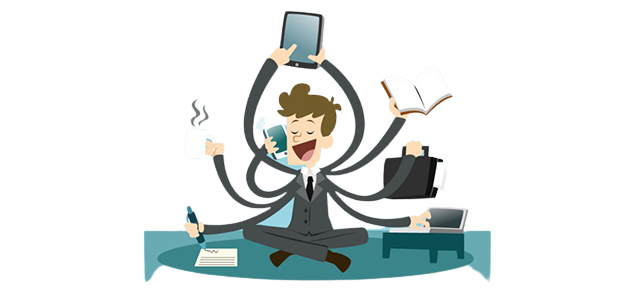 Mając powyższe na względzie: równoczesne pełnienie funkcji kierownika ośrodka pomocy społecznej i kierownika ośrodka wsparcia „Senior+” nie jest dozwolone! Czas zatrudnienia Kierownika Senior+ powinien odpowiadać czasowi pracy placówki!
[Speaker Notes: GT]
Koszty w kalkulacji kosztów
Ze środków programu pokrywane będą tylko koszty związane bezpośrednio z realizacją zadania.
Po stronie wkładu własnego wymagamy aby znalazły się koszty dot. utrzymania budynku (energia elektryczna, gaz, ogrzewanie, wywóz nieczystości), opłaty radiowo-telewizyjne, telefony, podatki od nieruchomości, zakupy środków czystości.
Kadra po stronie dotacji tylko bezpośredniego kontaktu z beneficjentem tak jak Kierownik, opiekun, fizjoterapeuta itp. 
Po stronie wkładu własnego kadra m.in. sprzątaczka, palacz, księgowa itd.
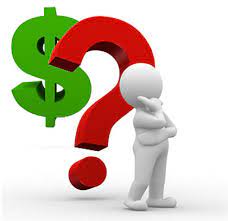 [Speaker Notes: KO]
Zasady dotyczące składania oferty
W konkursie ogłoszonym w ramach programu ofertę w wersji elektronicznej należy wypełnić, zapisać i złożyć (za pomocą przycisku „złóż ofertę”), w Generatorze Obsługi Dotacji (GOD) do dnia 5 stycznia 2024 r. do godz. 16.00. Oferta powinna zostać złożona WRAZ z wymaganymi załącznikami (wzory załączników dostępne do pobrania na stronie internetowej ŚUW w zakładce polityka społeczna – dot. Senior+, edycja 2024).
 Generator Obsługi Dotacji jest dostępny na stronie internetowej: 
https://das.mrips.gov.pl
[Speaker Notes: KO]
Składanie ofert
Złożoną w generatorze ofertę, która otrzymała w systemie unikalny numer, należy zapisać na komputerze, wydrukować podpisać przez osoby upoważnione do reprezentowania jednostki samorządu terytorialnego ORAZ kontrasygnować przez skarbnika. Następnie skan oferty WRAZ z załącznikami należy podpisać kwalifikowanym podpisem elektronicznym (podpisują osoby upoważnione do reprezentowania jednostki samorządu terytorialnego) i przesłać w wersji elektronicznej do Świętokrzyskiego Urzędu Wojewódzkiego za pośrednictwem poczty e-PUAP. Oferta musi być opatrzona podpisem zaufanym i wysłana za pośrednictwem poczty e-PUAP. 
Ofertę należy przesłać do ŚUW za pośrednictwem EPUAP do dnia 5 stycznia 2024 roku do godz. 16.00.
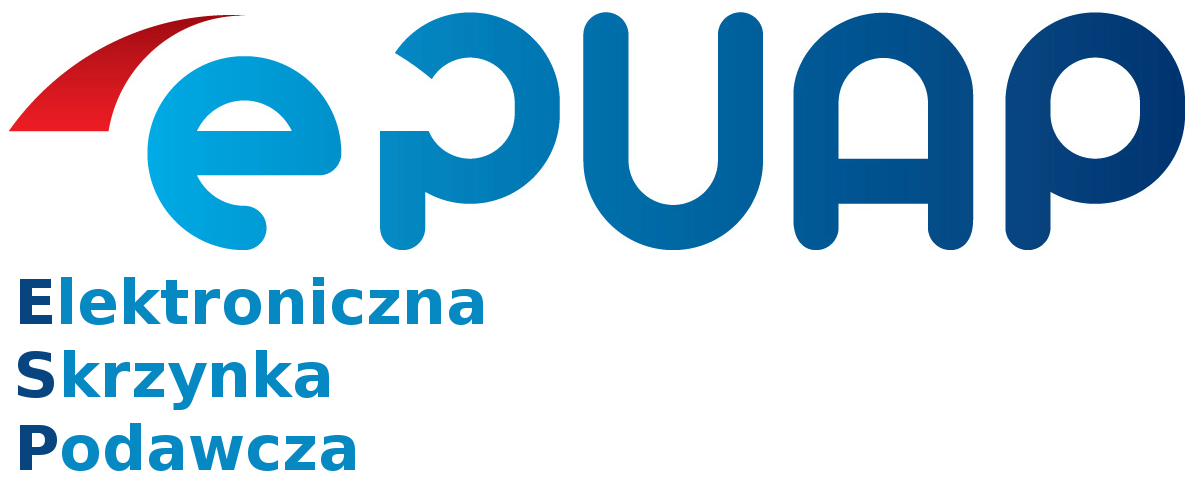 [Speaker Notes: KO]
Wymagana dokumentacja – Moduł II   - załączniki do oferty
01
uchwała odpowiednio rady gminy/ rady powiatu/ sejmiku województwa o utworzeniu Dziennego Domu/Klubu „Senior+”; 

oświadczenie o kwalifikowalności VAT;
umowa o partnerstwie w przypadku składania oferty w partnerstwie z podmiotami wymienionymi w art. 3 ust. 2 i 3 ustawy o działalności pożytku publicznego i o wolontariacie. 
Pełnomocnictwo do złożenia oferty w imieniu oferenta, w przypadku podpisywania oferty przez inne osoby - wskazane przez organy właściwe do jej złożenia
02
03
04
[Speaker Notes: KO]
Realizacja oferty
Wszelkie zasady realizacji Senior+ określają zapisy Programu oraz uszczegółowienia ogłoszenia o konkursie. Zasady realizacji będą także wskazane w zawieranych Porozumieniach i ich realizacja jest obligatoryjna.
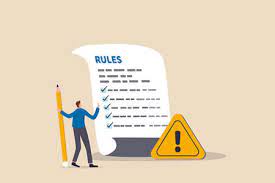 Przydatne strony internetowe
W celu weryfikacji prawidłowości podejmowanych działań, rozwiania wątpliwości dotyczących realizacji Programu zalecamy monitorowanie stron internetowych poświęconych Programowi, takich jak:
www.senior.gov.pl
strona internetowa MRiPS: https://www.gov.pl/web/rodzina/program-wieloletni-senior-na-lata-2021-2025
strona internetowa ŚUW – zakładka Senior+ oraz aktualności: https://www.kielce.uw.gov.pl/pl/urzad/polityka-spoleczna/program-rzadowy-senior/edycja-2022/20584,Edycja-2022.html
Strona kancelarii Prezesa Rady Ministrów:  https://www.gov.pl/web/premier/dzialania-informacyjne
[Speaker Notes: GT]
Rozliczenie projektu
Zleceniobiorca składa sprawozdanie końcowe z wykonania zadania publicznego w terminie 20 dni od dnia zakończenia terminu realizacji zadania publicznego;
Zleceniobiorca zobowiązany jest do przedstawiania Zleceniodawcy do dnia 30 stycznia każdego roku za rok ubiegły rocznych sprawozdań z trwałości realizacji zadania
Zleceniobiorca zobowiązuje się pokryć ze środków własnych również wszystkie dodatkowe koszty, które są niezbędne dla prawidłowej realizacji zadania publicznego, a których nie można było przewidzieć na etapie zawarcia Porozumienia lub które nie kwalifikują się do dofinansowania    w ramach Programu.
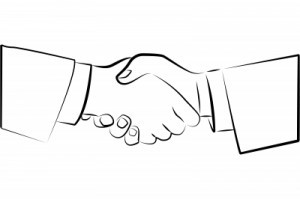 [Speaker Notes: GT]
Kontakt ws. Programu Senior+ - Świętokrzyski Urząd Wojewódzki
Pracownicy Odziału ds. Informatyzacji i Spraw Społecznych Wydziału Polityki Społecznej i Zdrowia ŚUW – piętro VI, pok. 639, 607, bud A
Michał Siwierski – kierownik oddziału – tel. 41 342 19 51, wps59@kielce.uw.gov.pl
Marta Pakuła – inspektor wojewódzki – tel. 41 342 14 57, m.pakula@kielce.uw.gov.pl
Kamila Sokołowska – inspektor wojewódzki – tel. 41 342 16 05, wps56@kielce.uw.gov.pl
Anna Korcipa – inspektor wojewódzki  - 41 342 11-85, bzfe36@kielce.uw.gov.pl
Dziękujemy za uwagę